Infectious Diseases
Steven M. Standaert M.D.
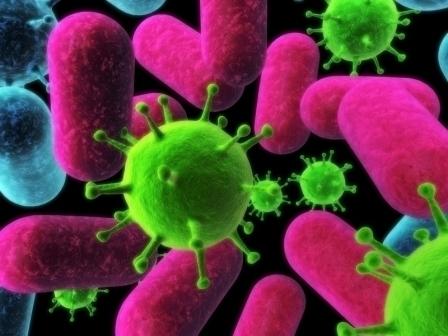 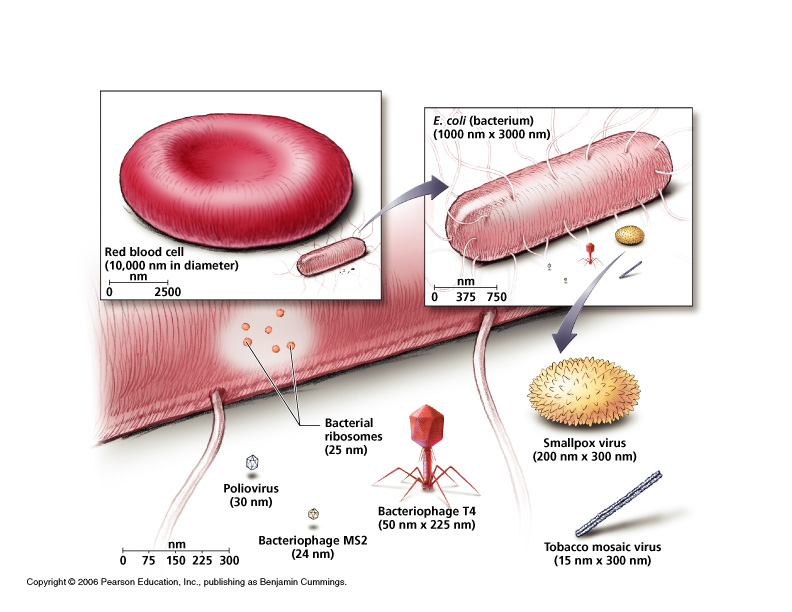 Etiologies of Various Infections
Natural History of Infections
Initial exposure	
Incubation period
Illness onset
Duration		
Acute – hours to days	
Subacute - weeks	
Chronic – months to years
Recovery, Recurrence or Death
Treatment
Antibiotics	
Antivirals  -  HIV medications, acyclovir
Antibacterial  -  Penicillin, erythromycin
Antifungals  -  Miconazole, fluconazole	
Antiparasitic  -  Ivermectin, chloroquine
Active Immunization
Dead virus, whole or part - MMR, HPV, DPT, injectable polio
Alive or attenuated  -  Varicella,  oral polio
Passive immunization
Intravenous immunoglobin, Rabies Immunoglobin, 
horse serum
Immunomodulators	
	Interferon, Prednisone
Tincture of Time